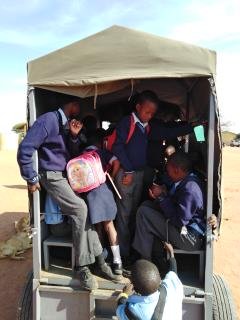 An action research on Improving academic performance of learners through the use of donkey cart in Gamodubu Primary School
By Kaone Bakokonyane
	Galefele Osupile
	Opelang Mokgoko
Background of the study
Botswana is a land locked country with a population density of about 1.8 persons square kilometer.
This makes Botswana one of the most sparsely populated country in the world
While this position is enviable, it has caused a lot of problems in provision of education to children living in remote and rural areas
Some children who live in remote or rural areas travel long distances to get to the nearest school ( Republic of Botswana, 2012, ETSSP-2015-2020, Pansiri, 2011, Dipholo, 2012).
Background of study
Gamodubu Primary School is the only primary school in Gamodubu village in Botswana
It is located in Kweneng region between Molepolole and Gaborone 
The school enrolled 421 learners within  Gamodubu and some from the lands, settlements and cattle post nearby.
104 learners walk long distance every day to school; Kamenakwe-10km, Mmmagwana-6km, Mmmamhiko-8km, Powerline-7km, Mmakanke-10km and Letsoaneng-10km.
The school admits learners from Pre-school to standard seven age between- 4.5 to 14 years old
Background of the study
The school is an average performer in ABC PSLE 
2011-69%, 2012-59%, 2013-71%, 2014-39%, 2015-48%, 2016-44.8%, 2017-50%, 2018-65.5%
The school starts at 0750 but some learners can come to school as late as 1000
Learners walk long distance hence high incidence of abseetism, late coming and lack of active participation in class
The school has 15 qualified teachers and 1 temporary teacher with a teaching qualification.
Background of the study
Kweneng District Council provided  donkey cart to the school to curb the problem of walking long distances by learners
The driver picks up learners from different stops to and from school
The donkey cart program falls under poverty eradication and is tendered for
Donkey cart drivers are given a duration of a month to do the job
The donkey cart driver provides his own donkeys
 The council provides the donkey cart and the monthly salary for the driver
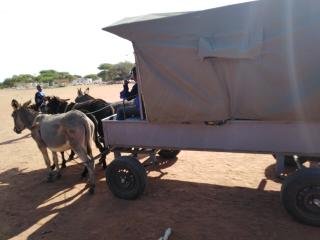 Problem statement
Gamodubu Primary School learners travel to school through donkey cart every day, and this therefore poses the question of whether traveling through donkey carts impacts the learner’s academic performance, and if yes how.
This should be investigated because lack of adequate and sufficient scholar transport cripples a learner’s ability to access schooling, and consequently violates many Batswana learners constitutionally protected right to a basic education.
Purpose of the study
The study investigated how the use of donkey cart affect
 academic performance.
learning processes
attendance
 safety and security
Significance of the study
The study will enable researchers to make recommendations to council on bringing more donkey carts to the school
The research can also be a source of reference to their researchers who want to investigate on the impact of transportation to academic performance
Research objectives
The effect of using donkey cart on academic performance for learners who stay far from school in Gamodubu Primary School
The effect of using of donkey cart on attendance of learners who stay far from school
The effect of using of donkey cart on learning processes
The effect of using of donkey cart on learners’ safety and security
Literature review
International literature have revealed that the issues of transportation of learners have not received much attention from policy makers ( van Goeverden & de Boer, 2013, Proudlock, 2014, Walker & Raley, 2001)
Regionally literature has shown that transport has a direct impact on security and safety and on academic performance
Locally it has not been researched
Theoretical framework
The theory adapted for this study was derived from the system’s theory input-output model developed by Ludwig Von Bertalanffy in 1956
As adapted in this study the learners input are admitted in the school from different homes, some stay far away and used donkey cart as their transportation and some stay near school .
Then the school transform them through the process of teaching and learning and learner output is seen through their academic performance
Research framework methodology
The study used the Design Based Intervention Research framework
The design cycle was at the timescale of one term (Cobb et-al, 2003)
The framework used qualitative case study design
To get in-depth information  six learners were interviewed through focus group
 The interview guide included their academic success, number of absences from class, participation in class, time of study at home, late coming, safety and learning processes
Document analysis of results analysis was used
Attendance registers were used
Results presentation and analysisTable 1: Use of donkey cart and academic performance
Table 2: Ways in which donkey cart impacts learning processes
Table 3: Using donkey cart and attendance
Using donkey cart and harsh weather conditions
Learners indicated that when they use to walk it was very hectic to them and sometimes during winter they will catch flu because they walked for a very long time in the coldness in the morning
During rainy season the situation was worsened as they will arrive to school soaked in water and their books very wet and destroyed
One informant indicated that it was really painful as they will wake up early when it is very cold in the morning to go to school and during the day they will walk in the hard heat of the sun from school to their homes
According to one informant “ we use to travel 2 hours walking in the scorching summer heat and winter we use to travel approximately the same time but more exposed to dangers because in the morning it was too dark.
Using donkey cart : Safety and Security
Learners indicated that when they used to walk long distances they were always scared on the way
They were afraid of murders, one female informant indicated that she was followed by two men who wanted to kill and rape her, she only escaped by running very fast and she threw her bag because it was too heavy for her
The other one also indicated that they were once followed by three men who chased them and they indicated that they thought the men wanted to kill them or rape them
They were sometimes afraid of snakes and some dangerous animals on the way
Conclusion
The study concluded that the use of donkey cart improves academic performance, participation and attendance rate of learners
It does not only improves such, it has also minimize the safety and security measures of learners
Recommendations
The study recommends that more donkey carts be provided for other areas in the area of the study
It also recommends that investigations on other transport mode of learners to school on academic performance be studied
THANK YOU FOR LISTENING TO OUR PRESENTATION